Accreditation Webinar Part 1Planning and Preparing for Accreditation
Accreditation Seminar
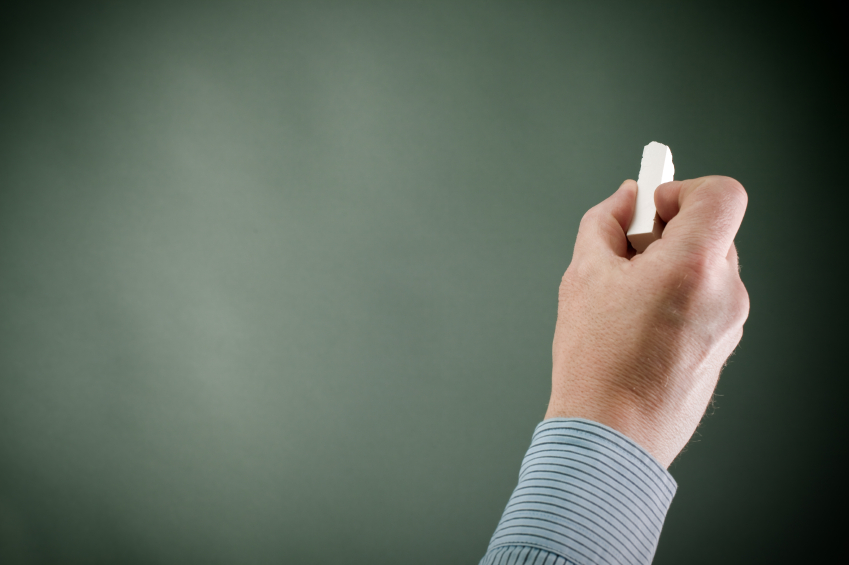 Introductions
Accreditation Seminar
Why Are We Here?
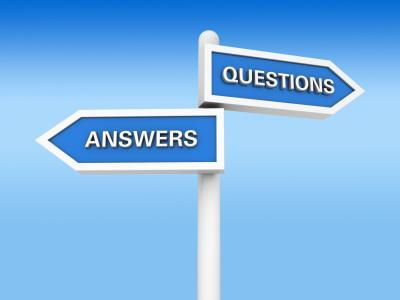 Accreditation Seminar
Quality is never an accident.  It is always the result of high intention, sincere effort, intelligent direction and skillful execution; it represents the wise choice of many alternatives.
William A. Foster
An Overview: CAAS Mission
“ The Commission on Accreditation of Ambulance Services is an independent accrediting agency which exists to encourage and promote the highest standards for medical transport systems.”
	Independent
		Encourage and Promote
				Highest Standards
An Overview: CAAS History
Conceptualized by AAA Task Force in the early 1980s
Independent Commission Established 1990.
Led by Comprehensive Board of Directors
First Services Accredited in 1993
Standards revised in 2000, 2004, 2009
Revision underway 2017
Accredited EMS Agencies
USA, Canada, and West Indies
Large National Companies
Small Volunteer Services
Commercial and Not-for-Profit Services
Urban Services
Rural Services
Fire-Based Services
Municipal
Hospital-Based Services
Public Utility Models
Accreditation Standards vs. State Requirements
State/ County/ Local Rules and Regulations:
Are the minimum requirements necessary to become licensed
Set the bar to the LCD
Vary widely from location to location
Not comprehensive
Designed to help the regulatory agency regulate
How Can My Agency Justify the Expense?
“Show me the money!”
How Can My Agency Justify the Expense?
Serves as an independent review of your entire organization
Provides the template for a comprehensive, high quality infrastructure
Increase productivity, quality and safety measures while decreasing risk and liability
Demonstrates your commitment to your employees, your patients, and the community you serve.
Signifies that you are among an elite group of providers meeting or exceeding national standards
What is the Value of CAAS Accreditation?
Accreditation has an…
    Internal Value
And an…
External Value
What is the Value of CAAS Accreditation?
Written, documented procedures, systems and reports
Strong financial accountability
Proven Medical Director involvement
Established Performance Improvement programs
Closely monitored and trended response times
Systems for recognizing, identifying, resolving, reporting and trending issues as they develop- and preventing future events from occurring
Documented safety and compliance programs 
Quality fleet and equipment maintenance programs
What is the Value of CAAS Accreditation?
Improved relations with other allied agencies and organizations
Attract high caliber employees
Enhanced community awareness and involvement
 RFP/ Contract negotiations 
Regulatory oversight requirements
What is the Value of CAAS Accreditation?
Increased Productivity
Increased Communications
Improved Financial Performance
Increased Accountability
Improved Clinical Performance
Increased Safety and Performance
Heightened Community Awareness
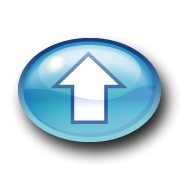 What is the Value of CAAS Accreditation?
Fewer Clinical Errors
Reduced Risk
Decreased Liability
Reduced Loss
Fewer Insurance Claims
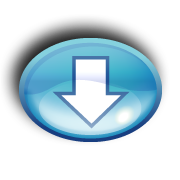 At What Cost?
Application Fee
Tiered Fee Schedule 
Annual Ambulance Transport Volume

Small= 1- 4,999  	      $3,500
Medium- 5,000-19,999      $7,500
Large= 20,000 or more     $10,000
Reviewer Expenses
Actual Travel Expenses
Honorarium 
Average total cost is $2,800 per reviewer 
Minimum of $5000 deposit required
How Can My Agency Justify the Expense?
Increased
efficiency and productivity 
plus
reduced risk and liability
equals

SAVED DOLLARS
CAAS- Beyond the EMS Community
Does CAAS Accreditation matter 
to anyone other than EMS?
CAAS- Beyond the EMS Community
State EMS Rules Regarding Accreditation

Currently 10 US States have already enacted legislation that recognizes 
CAAS accreditation.

Recognizes that CAAS accredited services exceed state requirements and/or standards
Allows accredited agencies to bypass some or all components of the state licensing or inspection process.
10 other states are currently reviewing the CAAS standards for consideration.
CAAS- Beyond the EMS Community
County and Municipal Regulatory Oversight 
CAAS accreditation becoming a requirement or highly desired component to Request for Proposal language.
Many county regulations require accreditation
Certain cities require CAAS accreditation by city ordinance

CAAS is actively meeting with County, Municipal and Government officials across the county to increase the awareness of CAAS at the regulatory level
CAAS- Beyond the EMS Community
Hospital and Healthcare Facilities
Have a heightened awareness of accreditation 
Accredit not only their facility but many of the specialty care departments and subsidiaries 
Are being held responsible by Joint Commission for the quality of contracted services 

CAAS works with Joint Commission and large healthcare providers to require or highly encourage contracting with accredited service providers
CAAS- Beyond the EMS Community
Your Community
Preservation of your existing service area
Citizens want assurance that they are spending dollars wisely 
Provide validation to the community that your agency is providing the highest quality service
Five Steps to Accreditation
Self assessment
Application and documentation submission
Off site review and report
On site review and report
Presentation to the Panel of Commissioners
Five Steps to Accreditation
Self assessment
Application and documentation submission
Off site review and report
On site review and report
Presentation to the Panel of Commissioners
Accounts for 85% of the work!
Pre-Application and Self Assessment
It’s Time to Assess…
Your motivations
Your people
Your culture
Your procedures
Self-AssessmentEvaluate Your Intentions
Why Are You Seeking Accreditation?

Internal or External Motivators?
Good Reasons to Seek Accreditation
Establish a quality performance improvement program
Attract and Motivate Superior Staff
Provide Highest Quality Patient Care
Improve Risk Management and to Reduce Liability Exposures
Become a More Efficient and Better Run Organization
Become Recognized as a Leader in the Industry
Improve Marketing Potential
Improve Insurance Claims and Rates
Improve Community Relations
Good Reasons to Seek Accreditation
To Ensure That Your Agency Is Fully Accountable to:
Federal, State & Local Laws & Regulations
Regulatory Oversight Agencies
Medicare, Medicaid & Private Insurance Carriers
Patients & Clients 
Medical Community
To Position Your Organization for the Future
Planning For Change
CAAS accreditation is a process, 
not a project.
Planning For Change
It is not necessary to change.  Survival is not mandatory.
					- W. Edwards Demming
How Do You Want to Run Your Business?
Order or Chaos?
How Do You Want to Run Your Business?
In Chaotic Situations 
Anxiety
Confusion

 We REACT
In Orderly Situations
Structure
Process to follow

We DECIDE
How Do You Want to Run Your Business?
I am a man of fixed and unbending principles, the first of which is to be flexible at all times.
				       		 -Everett Dirksen
How Do You Want to Run Your Business?
Rigid or Flexible?
Proactive or Reactive?
You’re Going to Need a Plan…
You’re Going to Need a Plan…
…An Action Plan
Create an Action Plan
Where are we today?
What changes need to occur?
Who will carry out these changes?
By when will they take place?
What resources (i.e., software, personnel) are needed to carry out these changes?
Who needs to be informed and/or included?
Create an Action Plan
Review your plan and keep it updated
Share with the team and keep everyone informed
Follow through on action items
Follow up on missing items
Establish accountability
Set a Timetable and Stick to It!
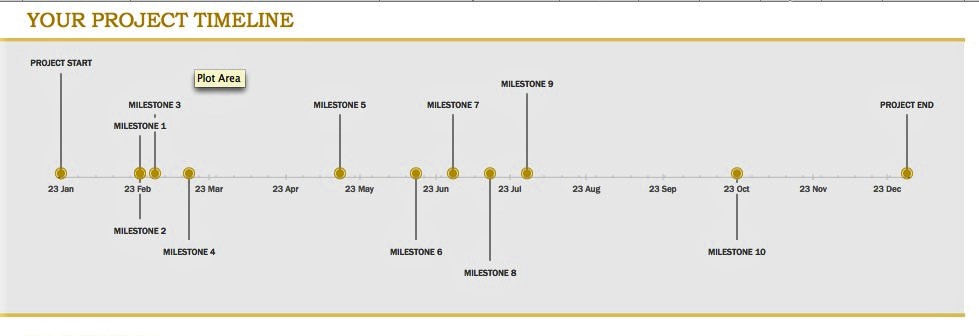 Assessing Your People
Senior Leadership
Middle Management
General Work Force
Assessing Your People Senior Leadership
Commitment to the accreditation process begins at the highest levels of the organization.
Agency leaders provide the vision and direction for all employees to follow.

	A leader takes people where they want to go. A great leader takes people where they don't necessarily want to go but ought to be. 
					-Rosalynn Carter
Assessing Your People Senior Leadership
Assessing Your People Middle Management
Competent 
Trustworthy
Capable
Committed to Accreditation
Educated
Empowered
These are the individuals with direct lines of communication 
and influence over your general workforce.
Assessing Your PeopleGeneral Work Force
What Is Their Attitude?

Positive or Negative
Informed or Uninformed
Organized (Union)?
Willing to Participate?
Assessing Your People
To be successful everyone needs to be:
Educated about the standards
Involved in decisions that directly affect their work 
Responsible for making necessary changes 
Committed to the overall success of the organization
Recognized for their value
Assessing Your Documents
Assessing Your Documents
Accreditation Requires Written Documentation of Policy, Procedure and Protocol.
Why Written Policies?
Strategic Link Between Agency’s Vision and Operations
Allows Management to Guide Operations Without Constant Intervention
Provides Consistency in Day-to-Day Operations
Provides Information Needed to Carry Out Jobs and Make Decisions Within Established Limits
Opportunity to Re-Engineer Your Operations
If Policies Are Not Documented:
They Don’t Exist
Your Staff Will Ignore Them
They Will Not Protect Your Organization
Will Not Be Acknowledged by CAAS Reviewers
Purpose of Policy and Procedure Manuals
Provide staff (management and field personnel) with tools and guidelines for running your organization
Provides consistency of operations
Streamline the administrative process
Serve as a basis for individual and departmental accountability 
Reduce risk in investigations
Defense in litigation
Policies versus Procedures
POLICY
A Policy is the philosophical statement regarding a particular subject
Policies are the rules governing the implementation of expectations
Should be short, concise and rarely exceed 3 or 4 sentences

WHAT is to be done
Policies versus Procedures
PROCEDURE
Represents the specific steps involved with implementing the policy
Who will do what and in what order it will be accomplished
Tied to policy
Typically in outline/ bullet statement format

HOW it is to be done
Writing Policy- Before You Begin
Assess current policies and procedures
Identify “gaps” in your current P&P manual
Review applicable local/state/federal/contract requirements
Research best practice
Determine who writes policy for your organization
Experts are not always great writers or communicators
Who reviews policies?
Senior leadership
Medical Director
Legal 
Final authorization/ approval
Assessing Policy and Procedures
Are Your Policies and Procedures:
Verbally communicated?
In various formats/ memorandums?
Irrelevant?
Outdated/ inaccurate?
Hard to use or understand?
Not meeting current needs?
Assessing Policy and Procedures
If policies are not written down:
Poorly communicated
Misunderstood
Creatively interpreted
Not followed at all
Increase the potential for liability in litigation
Assessing Policy and Procedures
Review Existing Policies
 Are they current? 
Why do we do it this way?
Is it still relevant?
Identify Missing Policies
Located elsewhere?
Write down what you actually do
Why do we do it this way?
Is this really how we want to operate?
Make a list of missing and outdated P&P for development
Assessing Policy and Procedures
Review all local, state and federal requirements
Review state EMS legislation and any other regulatory oversight agency/group requirements
Be familiar with contracts for service or labor work rules
Research industry standards (best practices, accreditation standards)
Writing Policy and Procedure
Determine who develops, writes and approves policy and procedure
Department experts may have knowledge and expertise, but not necessarily the best writing and communication skills
Select an individual with strong writing and editing skills to work with industry/department experts
Even the best writers will need proof-reading, do not rely on spell checking software alone.
Who has final approval (Executive Director, Chief, Board of Directors)
Remember the Five C’s
Comprehensive
Clear
Consistent
Common Sense
Current
Policy Manual- Content and Structure
Manual should be organized by General Sections
Administrative, HR, Operations, Billing, Communications, etc.
Allows for easy addition of future policies
Have a clear and easy to follow Table of Contents
Provide an Appendix for all forms and reference materials
Writing Policy- Content and Structure
All Policy and Procedures should contain:
Title
Section Location
Policy Number
Policy Purpose
Policy Statement
Procedure
 References
Responsible Persons/Positions
Approved by
Effective date 
Revision date(s)
Develop a Template
Consistency is the Key
Format- use universal Font/ Size/ Spacing
Bullets and numbering should be the same from document to document
	1.  Step one
	         	a. 
		b. 
	2.  Step two
		a. 
		b. 
		c.
	3.  Step three
Writing Tips
Develop a writing plan
Use active voice, in present tense
As often as possible, use standard word order
Subject/Verb/Object
Write in clear, understandable terms
Use logical, sequential order
State clearly who (by position) is to carry out the task(s)
Describe how the task(s) will be performed
Include when the task(s) will be performed
Writing Tips
Use specific language- if you need to use an acronym, spell it out the first time
	example: The Commission on Accreditation of Ambulance Services (CAAS)
Use short sentences, and avoid ambiguous words such as “Should” “May” or “Ought”
“Shall”, “Will” or “Must” are clear and direct
Writing Tips- Gender Specificity
Repetitive use of “he or she” is acceptable
OR
May also use a disclaimer statement
The pronouns used in this manual are in the masculine form, This was done for the sake of clarity and to avoid the redundancy of using “he or she” and “his or her.”
Writing Tips- Referencing other Documents
When subject matter affects multiple policies, take care to avoid redundancy or inconsistency
Reference another policy by name and number, rather than re-writing the content into the new policy i.e. “refer to policy 101.05 Incident Reporting” 
Forms should not be imbedded into a policy, but clearly located in an appendix for quick reference .  If adherence to the policy requires the completion of a form, direct the reader to the title and appendix number of the required form.  
For electronic copies, imbedded links are appropriate, as long as there is one clear appendix/ location for all forms
Implementation and Distribution
DO NOT develop Policy/Procedure in a vacuum 
Seek input from involved staff
Include legal and Medical Direction
Incorporate changes or suggestions as appropriate
Forward draft documents for review
Approval- include signature and date
Clearly communicate and distribute content and effective date of policy implementation to all employees
After effective date- establish a method to ensure P&P’s are being properly followed


I
Legal Review
Must Demonstrate That All Policies and Procedures Have Been Reviewed by Legal Counsel to Ensure That They Are in Compliance with the Law

 Americans with Disabilities Act
Family and Medical Leave Act
Occupational Health and Safety Act
Fair Labor Standards Act
National Labor Relations Act
Sexual Harassment
Age Discrimination 

And the list goes on…
Medical Direction Review
Clinical Performance Standards
Any clinical standards used in the hiring process 
Continuing Medical Education Program
Specialty Care Program
Authorization of the protocols
Distributing medical records
Staffing qualifications/standards
Triaging requests for service
Response time standards
Response Time Reporting
CQI/ Performance Improvement Program
Medical error reporting process
Equipment requirements/criteria
Other Review Sources
Fellow managers/ EMS leaders
Subject Matter Experts
Consultants
Implementation and Distribution
When distributing, include instructions on how the new document will be incorporated into existing manuals/ handbooks/ intranet 
Who is responsible for this action?
Archive old policies for reference 
What was the policy at the time of the event in question?
Policy Review
Policies and Procedures should be reviewed at least annually
More frequently if policies are revised or procedure expectations change
All policy changes need to follow the same review process as initial policy development
Ensure that revised policies replace all previous versions
Make certain employees are well educated on any policy changes
Documentation
You Must Document Compliance to Your Policies 
	and Procedures
Give Examples of Your Documentation
Evaluate Other Written Documentation:
Policies and Procedures
Employee Handbooks
Employee Work Rules
Employee Orientation Program
Performance Appraisals
Position Descriptions
Medical Protocols
Quality/Performance Improvement Program
Vehicle and Equipment Maintenance
Financial Procedures
Are You Ready to Change?
What Change Will You Make?
Short Term?
Long Term?
To Succeed
Plan 
Include the Entire Company
Recognize the Need for Cultural Change
Commitment 
Everyone Needs to Invest in This Process 
Resources
Execute
Do You Need Help?
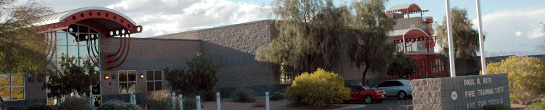 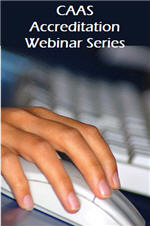 Consultants
Accredited Peers
CAAS Staff
CAAS Helpline
Ask CAAS
On Demand 
Website
Social Media
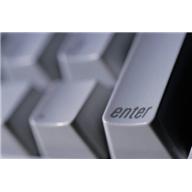 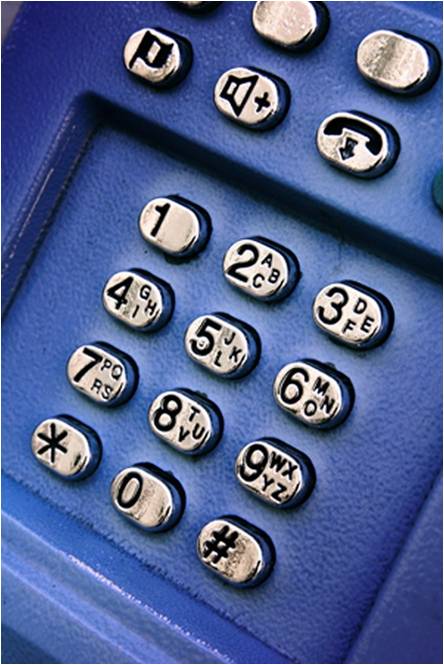 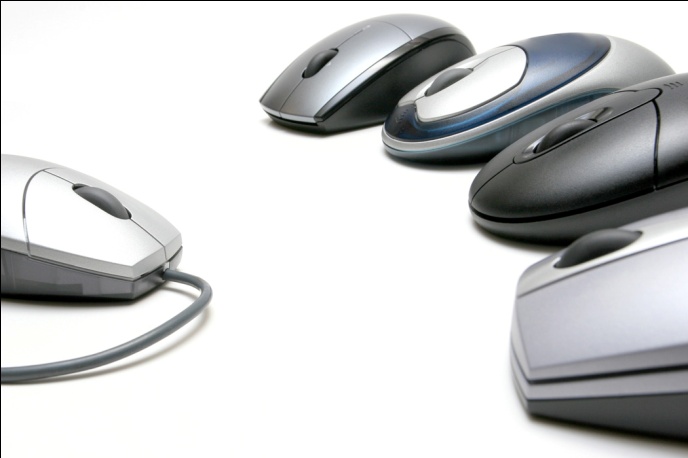